Devoir
Devoir
Conjugaison: le présent
Conjugaison: le présent
Le présent des verbes en [er] et [ir].
Le présent des verbes en [er] et [ir].
Devoir
Devoir
Conjugaison: l’imparfait.
Conjugaison: l’imparfait.
Pour conjuguer à l’imparfait, tu peux commencer ta phrase par : « Autrefois, ... ».
Pour conjuguer à l’imparfait, tu peux commencer ta phrase par : « Autrefois, ... ».
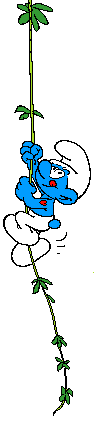 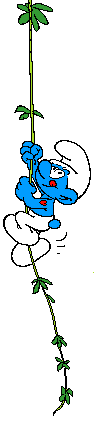 Complète avec les bonnes terminaisons de  l'imparfait.

sonner  —   je sonn ........., il sonn .........
traverser —  je travers ........., nous travers .........
revenir  —  tu reven ........., vous reven .........
construire —  elles construis .........
perdre   —   on perd ........., ils perd .........
 
2. Complète avec les bonnes terminaisons de  l'imparfait.

 Je sort ......... le soir.  Nous chant ......... des comptines. Tu dans .........  beaucoup.   Tu salu ......... la foule.  
Ils fleuri......... leur magasin. On pens ......... tout savoir.  Elles se promen ......... à pied. Elle obéi ......... bien. 
Les lions rugi......... . Nous cherch ....... le lait à la ferme.

3. Sur les lignes de ton cahier, conjugue ces verbes à l'imparfait :
   
monter          fleurir        danser            garnir
Complète avec les bonnes terminaisons de  l'imparfait.

sonner  —   je sonn ........., il sonn .........
traverser —  je travers ........., nous travers .........
revenir  —  tu reven ........., vous reven .........
construire —  elles construis .........
perdre  —   on perd ........., ils perd .........
 
2. Complète avec les bonnes terminaisons de  l'imparfait.

 Je sort ......... le soir.  Nous chant ......... des comptines. Tu dans .........  beaucoup.   Tu salu ......... la foule.  
Ils fleuri......... leur magasin. On pens ......... tout savoir.  Elles se promen ......... à pied. Elle obéi ......... bien. 
Les lions rugi......... . Nous cherch ....... le lait à la ferme.

3. Sur les lignes de ton cahier, conjugue ces verbes à l'imparfait :
   
monter          fleurir        danser            garnir
Devoir
L’imparfait des verbes en [cer] et [ger] !
Conjugaison:
Exercices à faire tout seul!
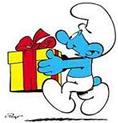 Petit rappel des règles!
lacer : Je ………………...…... mes souliers. 
tracer : Tu ……………..……….... des droites. 
manger : Il  ………………………. des fruits.
diriger :  Elle …………………..... les autres.
loger : Nous ………….…………. à la ferme. 
lancer :  Vous ………………….. des balles. 
annoncer : Ils ………………... les résultats. 
partager :  Je ………………….…. le goûter. 
nager : Je ………………………. le mardi.
  
Au verso de ta feuille :
Conjugue le verbe TRACER à l’imparfait.
Conjugue le verbe NAGER à l’imparfait.
Pour conjuguer à l’imparfait, on place souvent devant la phrase l’expression suivante:


Les verbes qui se terminent par -GER prennent un  -e- après le g quand la terminaison commence par a ou o: 
au présent : nous mangeons
 
à l’imparfait : je plongeais, tu plongeais,         
                        il plongeait, ils plongeaient.
 
• Les verbes qui se terminent -CER s'écrivent -ç- quand la terminaison commence par a ou o : 
au présent : nous traçons
 
à l’imparfait   : j'avançais, tu avançais, 
        il avançait, ils avançaient
L’an passé...
A retenir pour bien conjuguer au présent !
Pour conjuguer un verbe du 1er groupe [er], j’enlève le er et j’ajoute la bonne terminaison.

Je chante
Tu chantes
Il/elle/on  chante
Nous chantons
Vous chantez
Ils/elles chantent

Pour conjuguer un verbe du 2ème  groupe [ir], j’enlève le ir , j’ajoute la bonne terminaison. 

Je finis
Tu  finis
Il/elle/on  finit
Nous finissons
Vous finissez
Ils/elles finissent
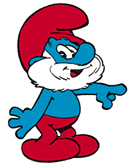 Devoir
Devoir
Conjugaison: le présent et le futur ...
Conjugaison: le présent et le futur ...
Dans ton cahier de travail ...
Dans ton cahier de travail ...
1. Ecris les phrases au Présent
2. Ecris les phrases au Futur  
 
Le petit chat (grandir) vite.
Les chats sauvages (attraper) les souris.
Elles (surveiller) les beaux chats.
Vous (guérir) votre chat noir.
Il (miauler) très fort.
Nous ( caresser) notre chat.
Tu (guérir) ton vieux chat
Nous (surveiller) les petits chats.
Je (regarder) votre chat noir.
Les chats (miauler) très fort.
1. Ecris les phrases au Présent
2. Ecris les phrases au Futur  
 
Le petit chat (grandir) vite.
Les chats sauvages (attraper) les souris.
Elles (surveiller) les beaux chats.
Vous (guérir) votre chat noir.
Il (miauler) très fort.
Nous ( caresser) notre chat.
Tu (guérir) ton vieux chat
Nous (surveiller) les petits chats.
Je (regarder) votre chat noir.
Les chats (miauler) très fort.
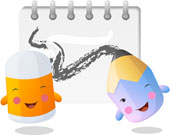 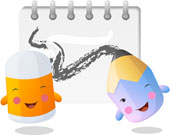